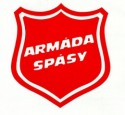 Dům pod svahem Služba následné péče
Pokus o přerušení bludného kruhu
Situace lidí bez domova
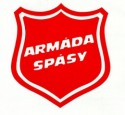 Drtivá většina lidí bez domova má problém se závislostí
Někteří řeší závislost v léčebnách
Návrat zpět na ulici, do azylového domu
Vznik tzv. bludného kruhu
Vznik zařízení následné péče
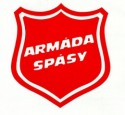 (cca 20) let v bludném kruhu
Inspirace, hledání, stáže
Vznik SNP pro alkoholiky a gamblery
Očekávání, poptávka po službě, naplnění kapacity
Základní údaje
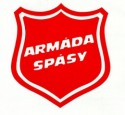 Délka programu: 18 měsíců
Kapacita: 15 uživatelů
Personál: 6 pracovníků v sociálních     službách
 1 sociální pracovník/terapeut
 1 vedoucí projektu
 1 psychoterapeut (1 x týdně)
Principy služby
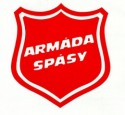 Pracovní terapie
Individuální práce
Skupinová práce
Volnočasové aktivity, aktivizační programy
Povinnosti uživatelů
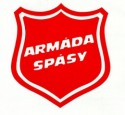 Funkce „Šéf domu“, „Mentor“
Privilegium „Muž týdne“
Pravidelné porady s uživateli druhé fáze
Účast na komunitách, Tematických skupinách, Individuální a skupinové psychoterapii, Mimoř. skupinách, artet.
Vedené aktivity
Účast na pracovních terapiích
Vypracovávání úkolů do psychoterapie
Tlak na posouvání do vyšší fáze
Fáze služby
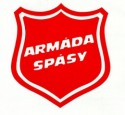 0. fáze - (od roku 2010, detox), bez poradního hlasu, bez návštěv, bez akcí
1. fáze – práce v areálu, možnost akcí, mimo zařízení s doprovodem, úkoly v psychoterapii, povinnost účasti na všech komunitách, skup.
2. fáze – práce i mimo zařízení, možnost vycházky, dělá doprovody, úkoly  v psychoter.
3. fáze -  hledání práce, bydlení, obnova sociál. kontaktů, komunity 3x týdně + hlášení
Děkuji za pozornost
Mgr. Tomáš Kolondra